Măng Non
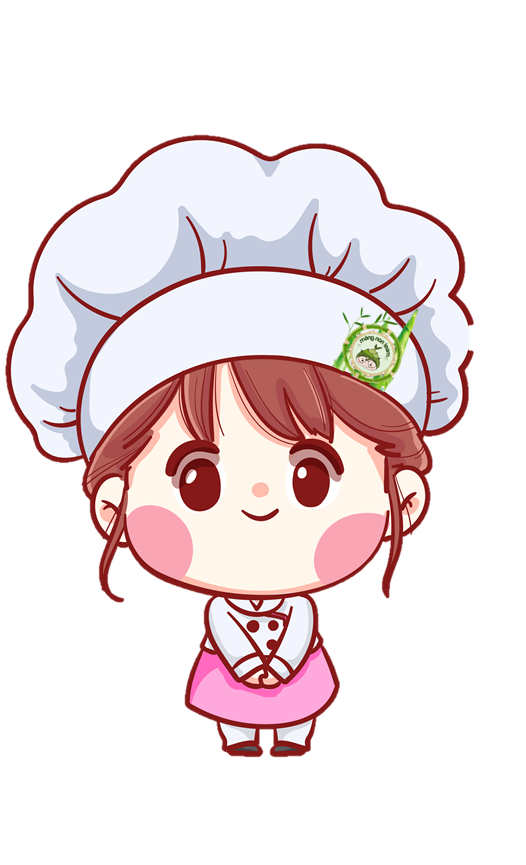 Luyện từ và câu
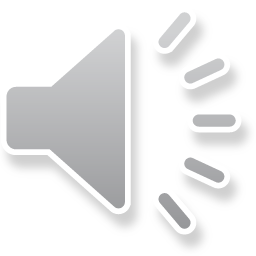 CHỈ NGUYÊN NHÂN
CHỈ NGUYÊN NHÂN
THÊM TRẠNG NGỮ

CHO CÂU
THÊM TRẠNG NGỮ

CHO CÂU
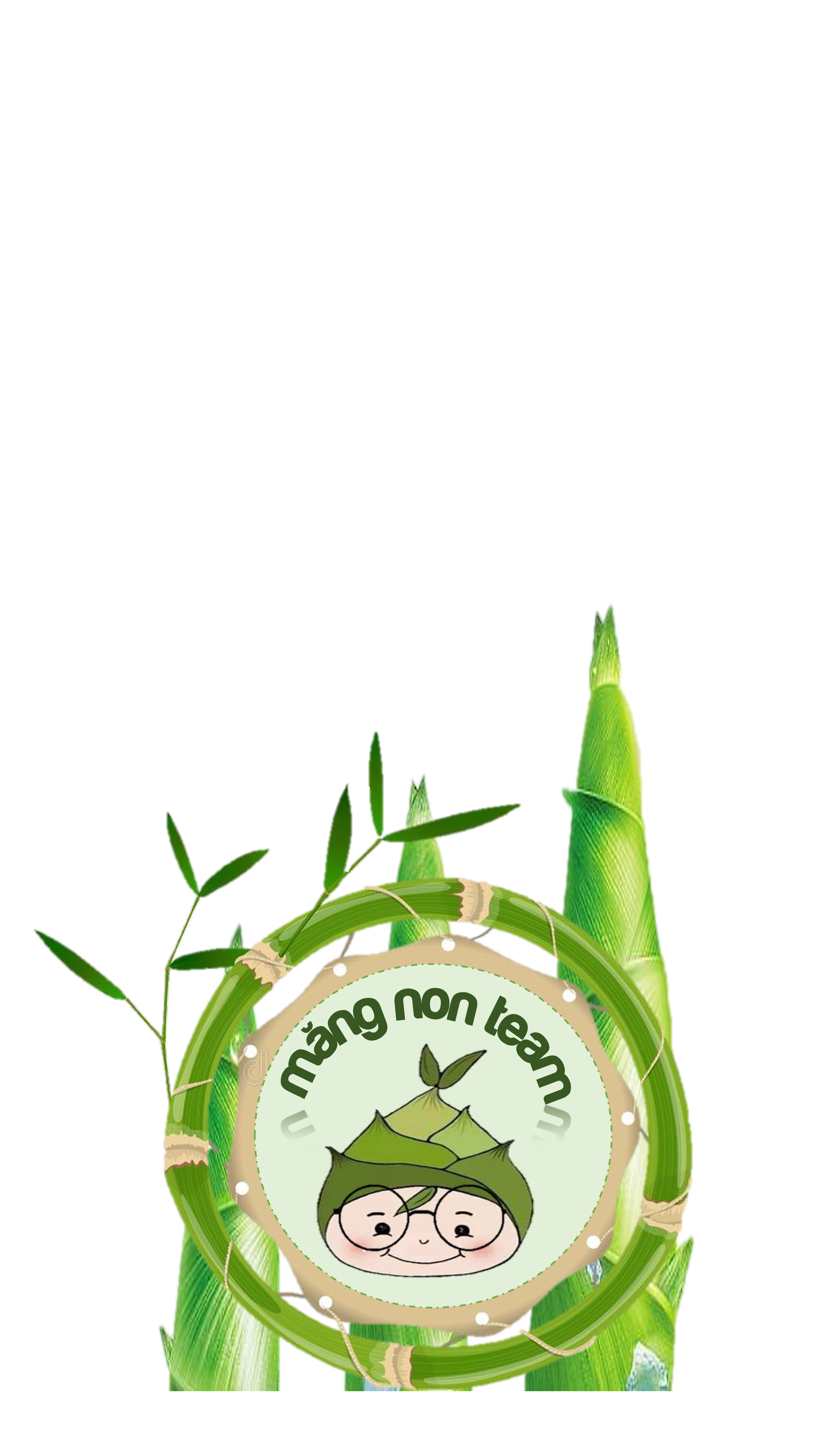 Măng Non
Diệu Hiền
1
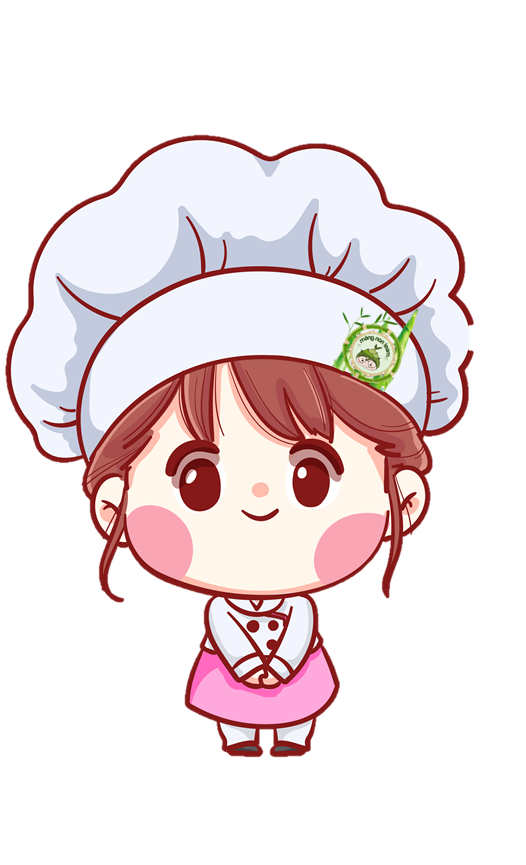 Tớ muốn làm những chiếc bánh trái cây thật thơm ngon. Cùng tham gia với tớ nhé!
KHỞI ĐỘNG
KHỞI ĐỘNG
Diệu Hiền
LỰA CHỌN NGUYÊN LIỆU
LỰA CHỌN NGUYÊN LIỆU
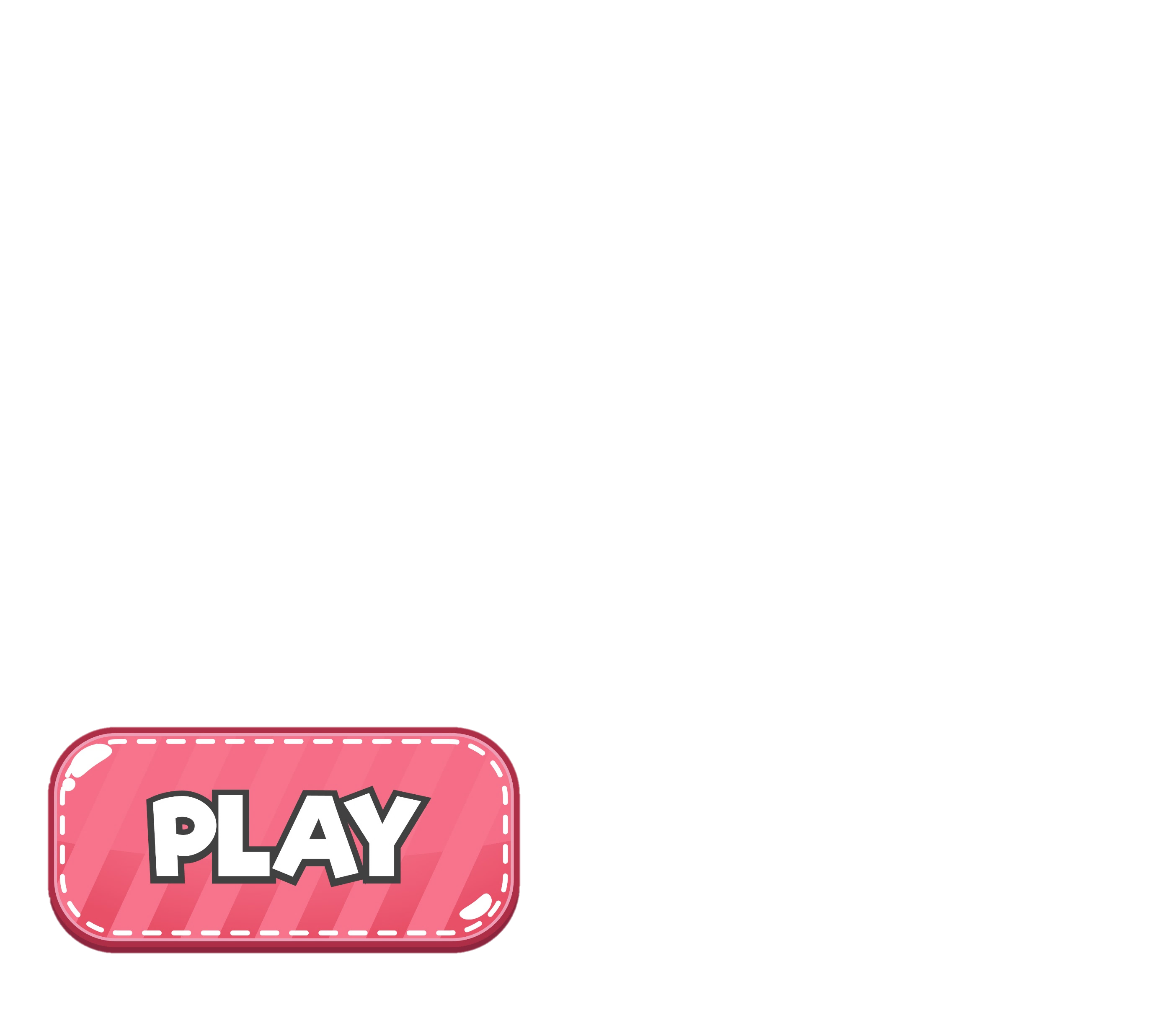 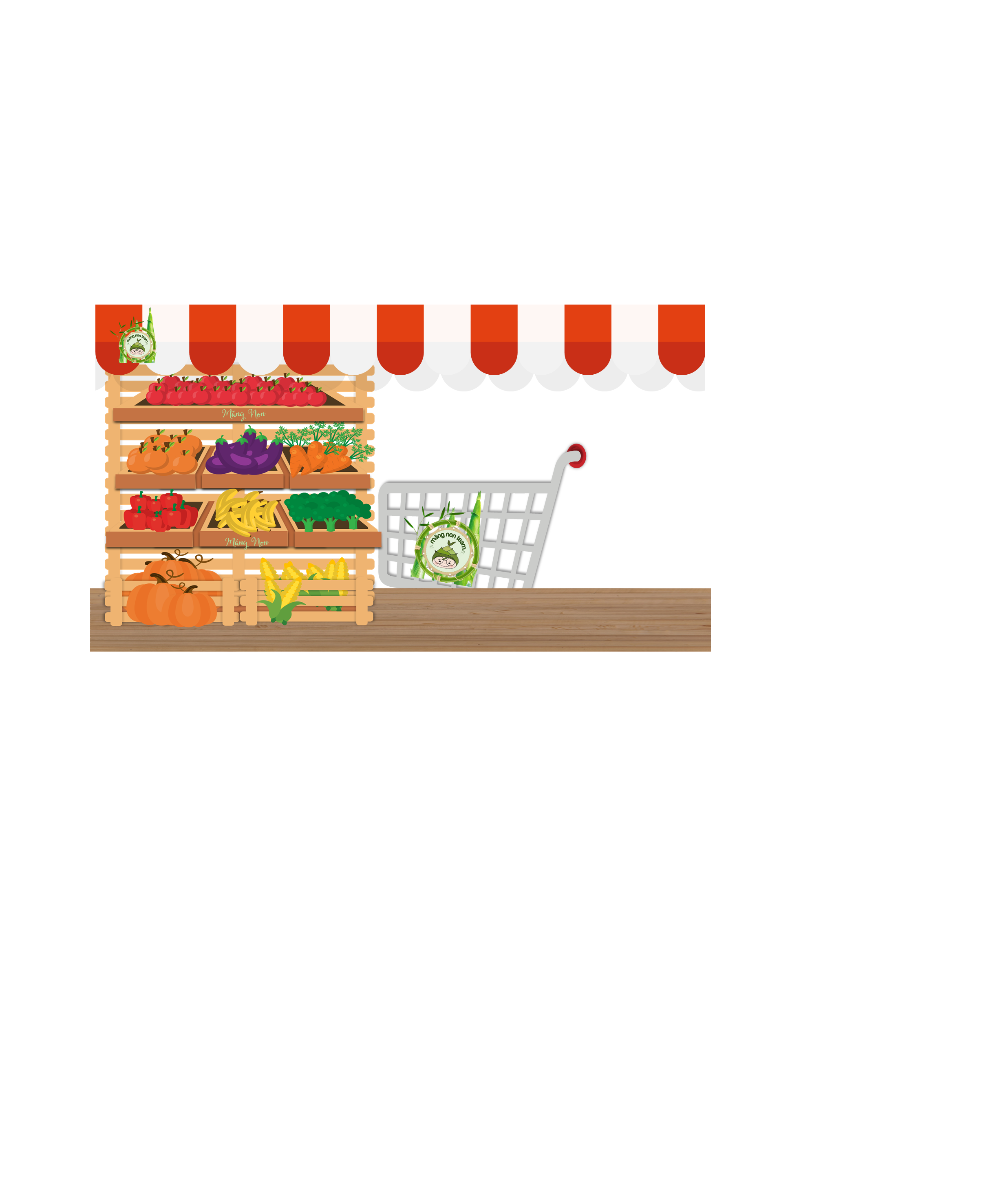 TIỆM TRÁI CÂY MĂNG NON
TIỆM TRÁI CÂY MĂNG NON
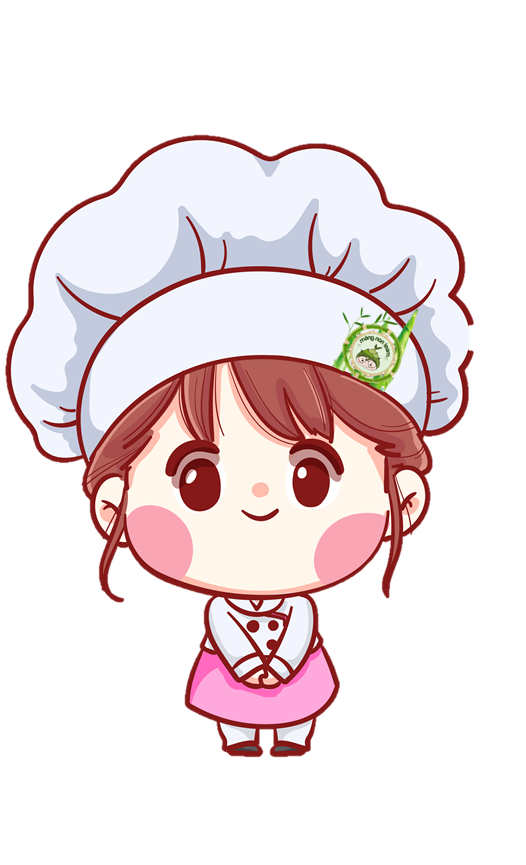 Hãy giúp tớ lựa chọn những loại hoa quả thật tươi ngon nhé!
Tìm trạng ngữ trong câu sau và cho biết trạng ngữ chỉ gì:
     Buổi mai hôm ấy, một buổi mai đầy sương thu và gió lạnh.
Trạng ngữ chỉ thời gian
Tìm trạng ngữ trong câu sau và cho biết trạng ngữ chỉ gì:
     Trước sân nhà, những khóm hoa hải đường đâm bông rực rỡ.
Trạng ngữ chỉ nơi chốn
Trạng ngữ trả lời cho những câu hỏi nào?
Trạng ngữ trả lời cho các câu hỏi 
Khi nào?, Ở đâu?, Vì sao?, Để làm gì?,…
- Để làm rõ nơi chốn diễn ra sự việc nêu trong câu, ta thêm trạng ngữ chỉ nơi chốn vào câu. Trạng ngữ chỉ nơi chốn trả lời cho câu hỏi Ở đâu?
- Để xác định thời gian diễn ra sự việc nêu trong câu, ta có thể thêm trạng ngữ chỉ thơi gian vào câu. Trạng ngữ chỉ thời gian trả lời cho câu hỏi Bao giờ? Khi nào? Mấy giờ?
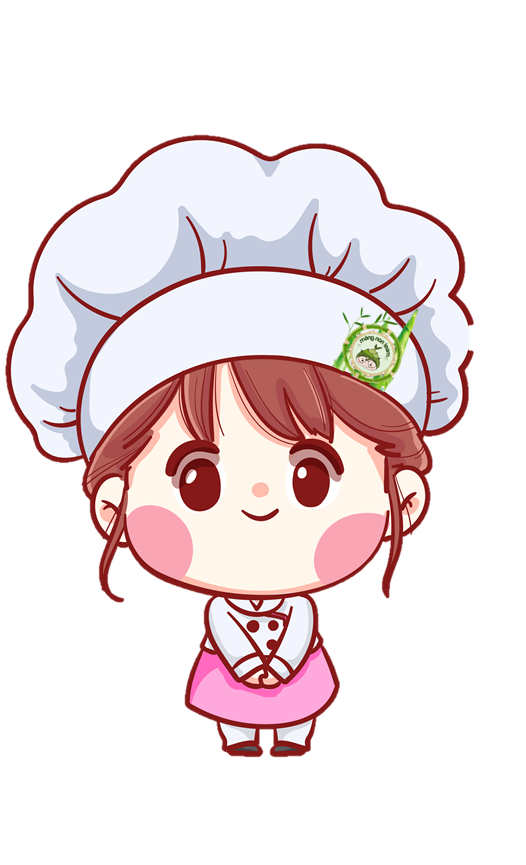 Trạng ngữ trả lời cho câu hỏi nào Vì sao? Tại sao? sẽ sử dụng trạng ngữ gì?
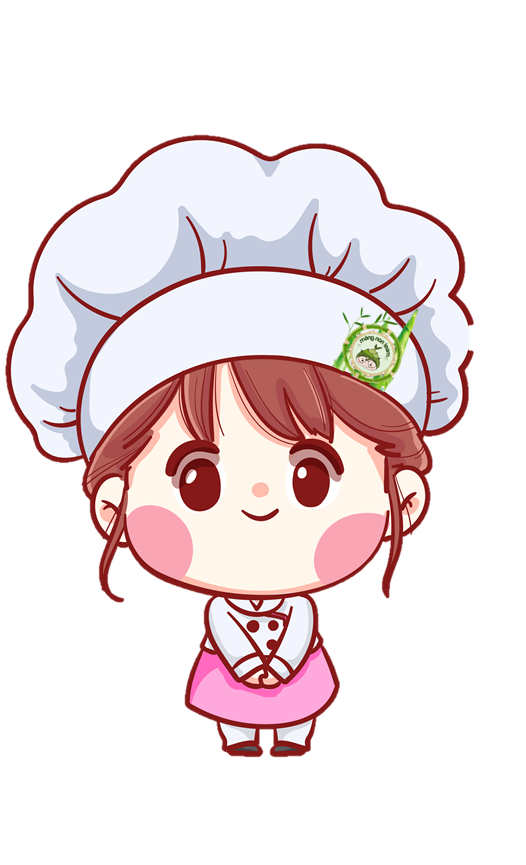 Chúng ta hãy tiếp tục tìm hiểu về các nguyên liệu để làm ra những loại bánh thật thơm ngon nhé!
Chúng ta đã lựa chọn được nhiều loại trái cây thật tươi ngon.
Măng Non
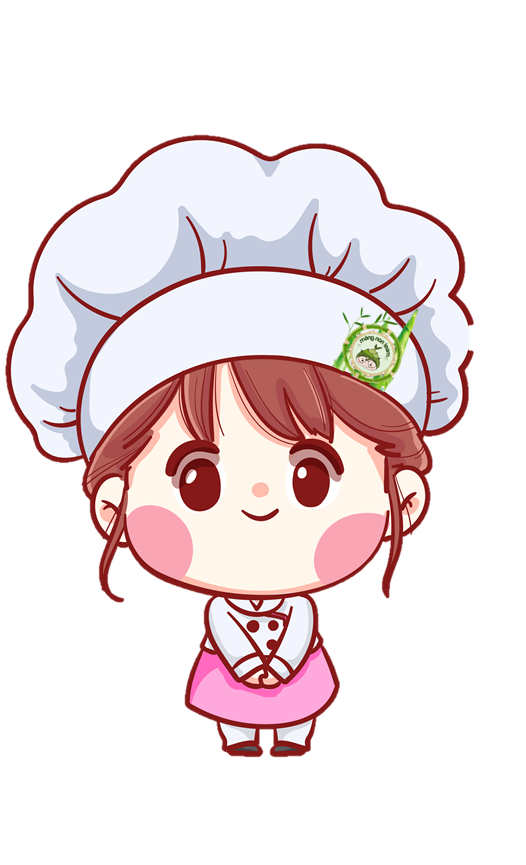 Luyện từ và câu
CHỈ NGUYÊN NHÂN
CHỈ NGUYÊN NHÂN
THÊM TRẠNG NGỮ

CHO CÂU
THÊM TRẠNG NGỮ

CHO CÂU
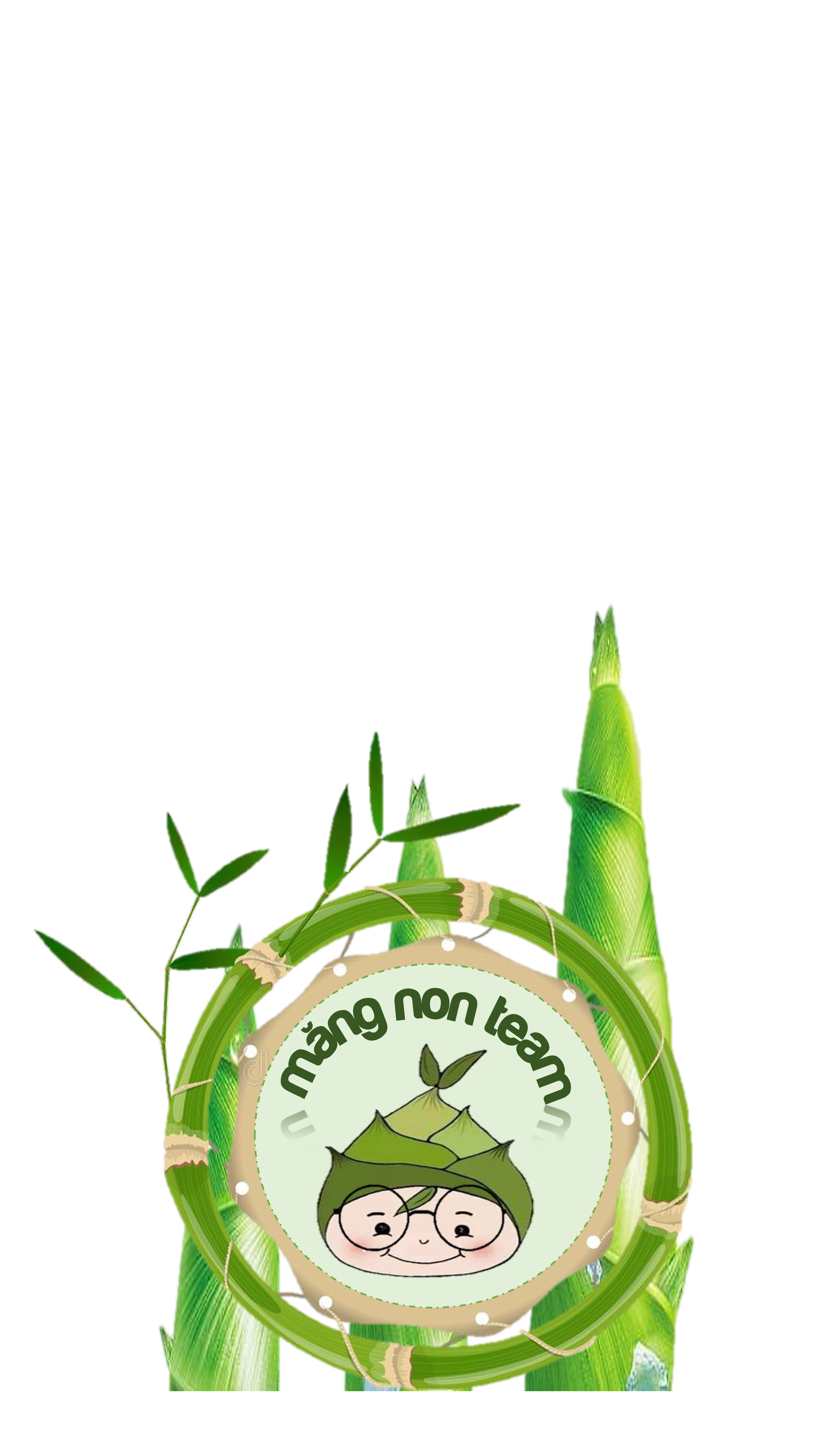 Măng Non
Diệu Hiền
Mục tiêu bài học
Mục tiêu bài học
2. Kĩ năng
- Tìm hoặc thêm trạng ngữ - BT1, BT2 mục III).
* HS năng khiếu biết đặt 2, 3 câu có trạng ngữ bắt đầu bằng: Nhờ...../Vì..../ Tại...
1. Kiến thức 
Hiểu tác dụng và đặc điểm của trạng ngữ chỉ nguyên nhân trong câu để trả lời câu hỏi: Vì sao? Nhờ đâu? Tại đâu?
3. Phẩm chất
Tích cực tham gia các hoạt động học tập
4. Góp phần phát triển các năng lực
 NL tự học, NL ngôn ngữ, NL sáng tạo, NL giao tiếp.
Măng Non
Hình thành 
kiến thức
2
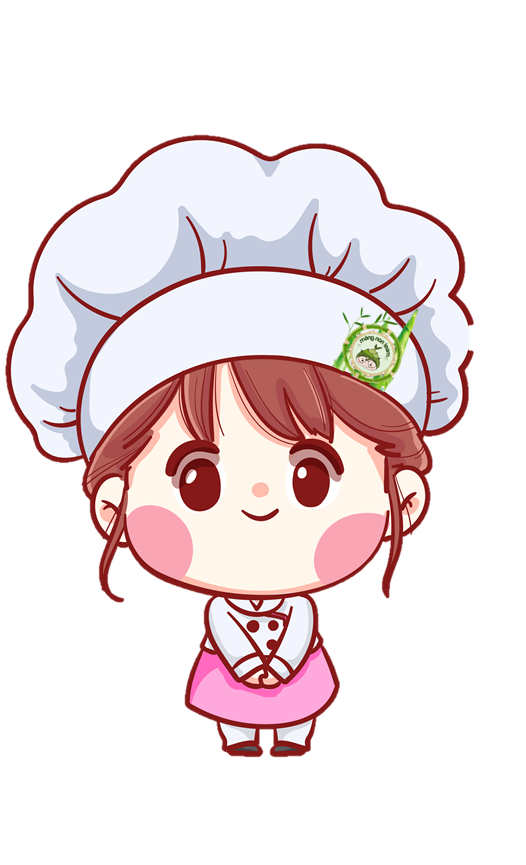 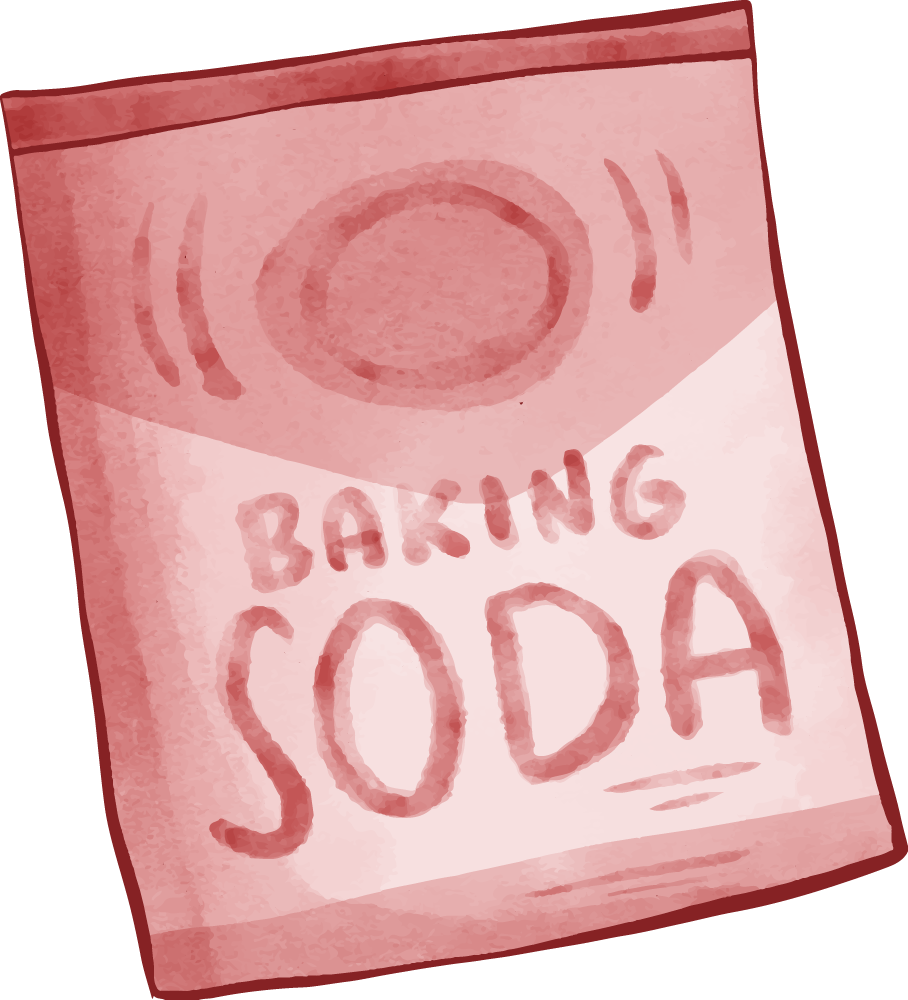 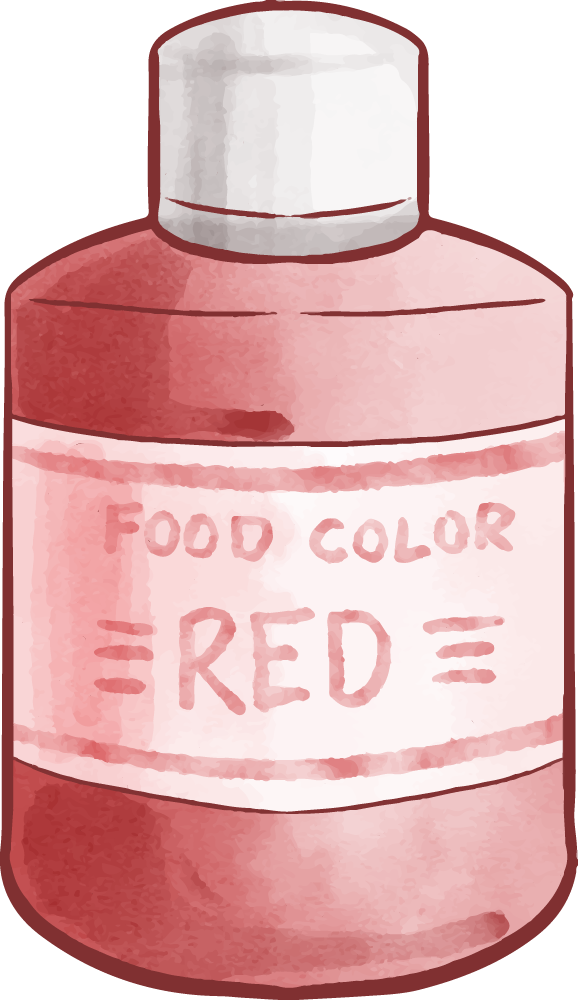 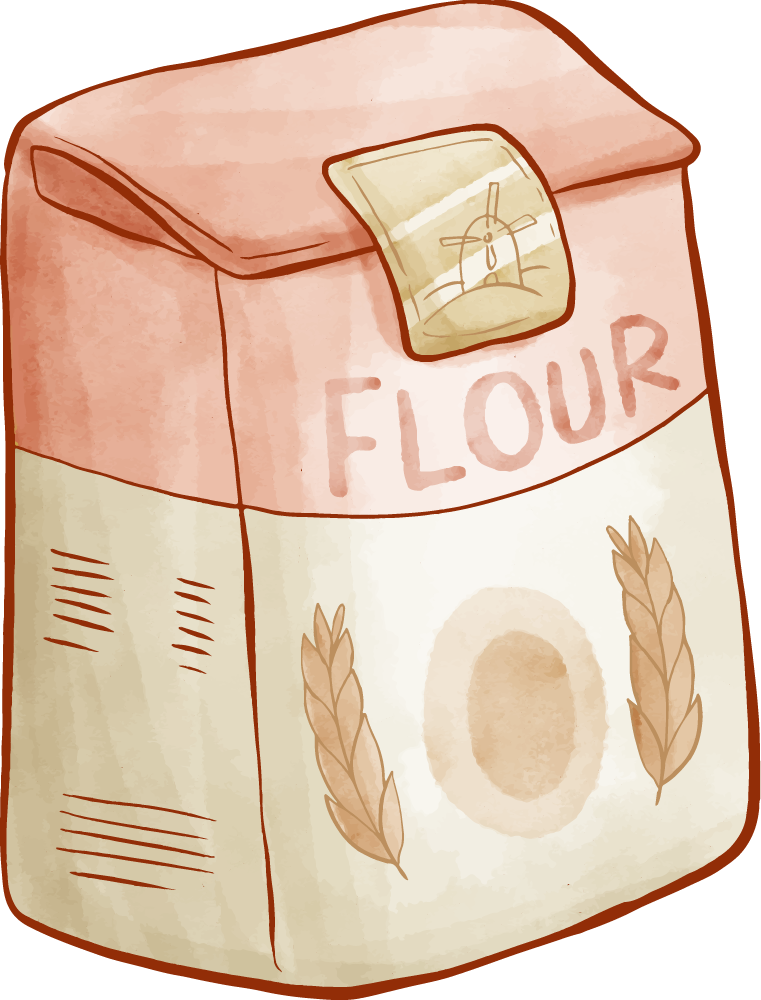 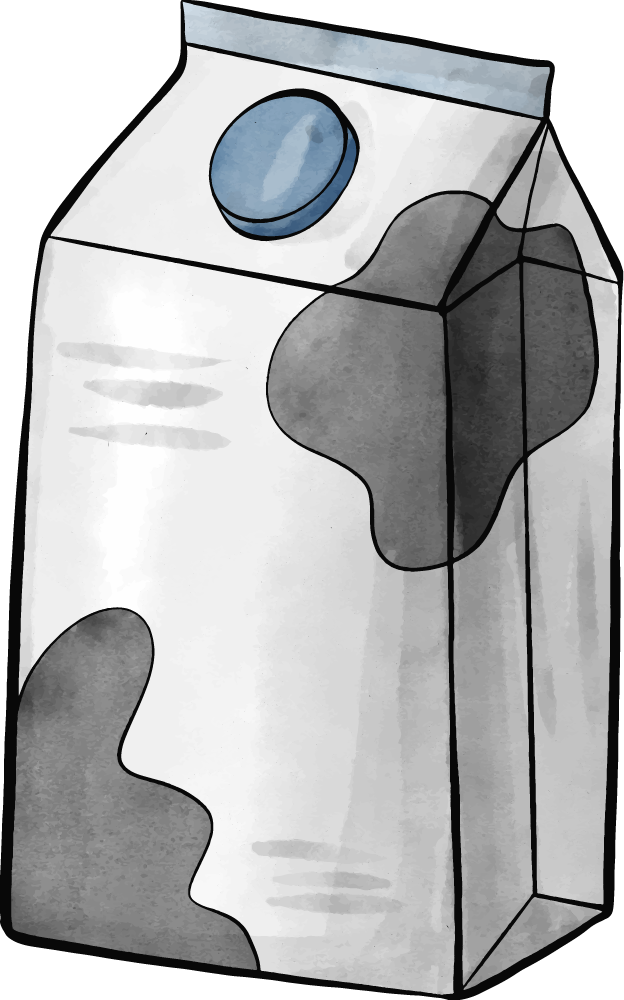 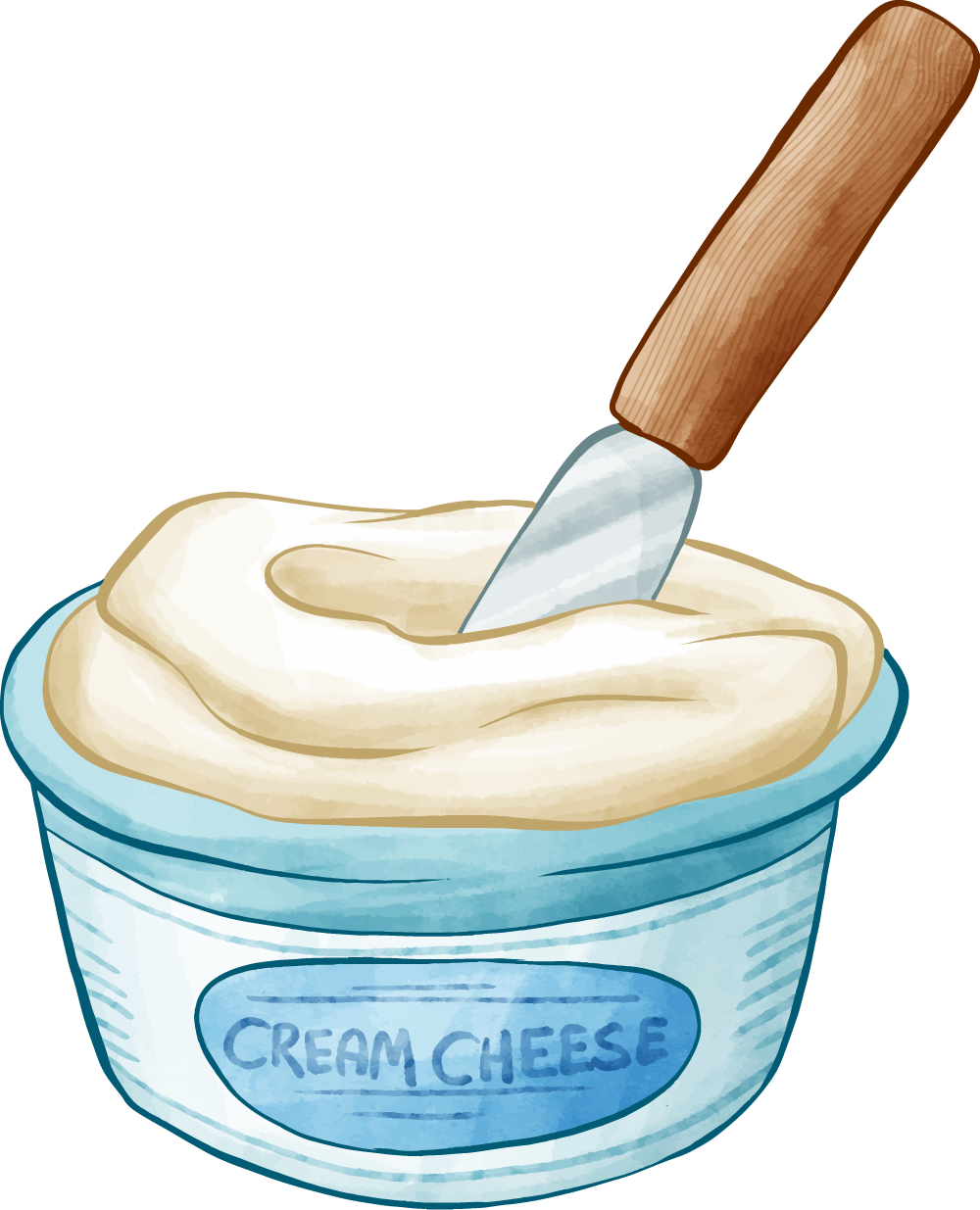 Diệu Hiền
I – Nhận xét
1. Trạng ngữ được in nghiêng trong câu sau trả lời câu hỏi gì?
Vì vắng tiếng cười, vương quốc nọ buồn chán kinh khủng.
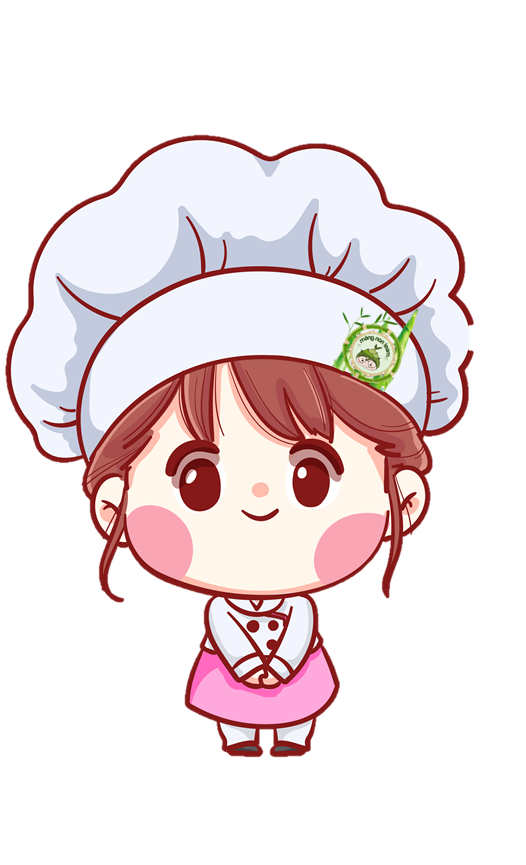 Hãy đặt câu hỏi để tìm ra 
phần trạng ngữ
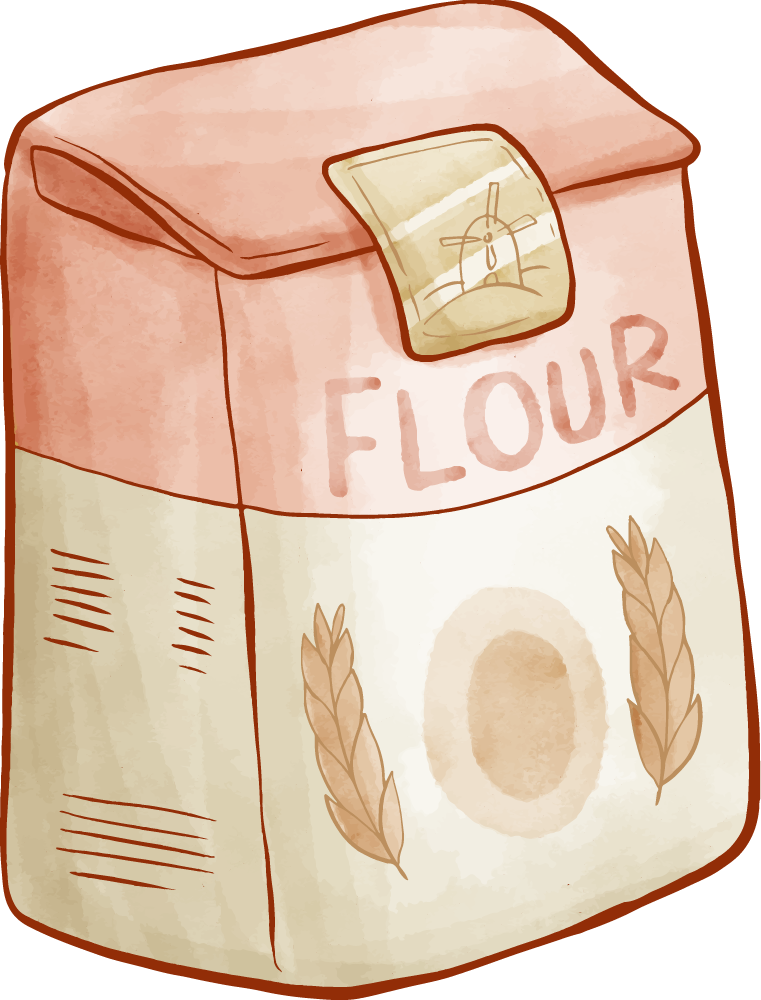 Trạng ngữ: “Vì vắng tiếng cười” 
trả lời cho câu hỏi vì sao?
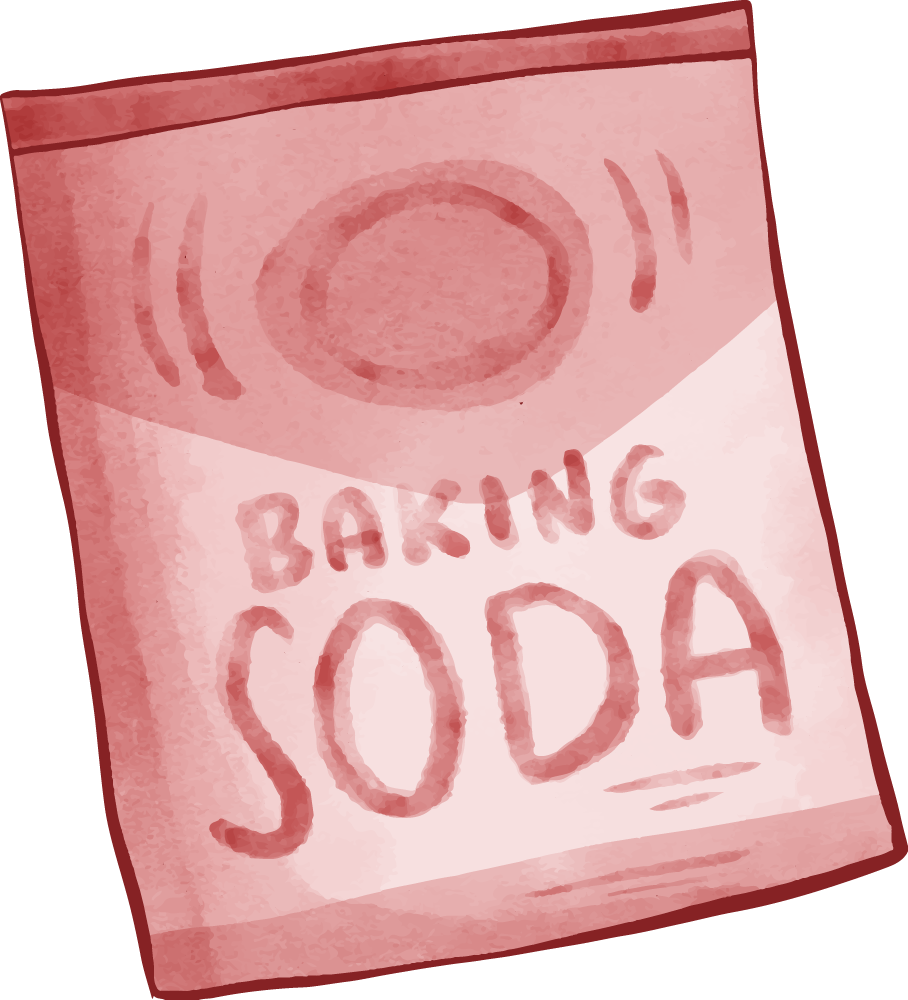 Loại trạng ngữ trên bổ sung cho câu ý nghĩa gì?
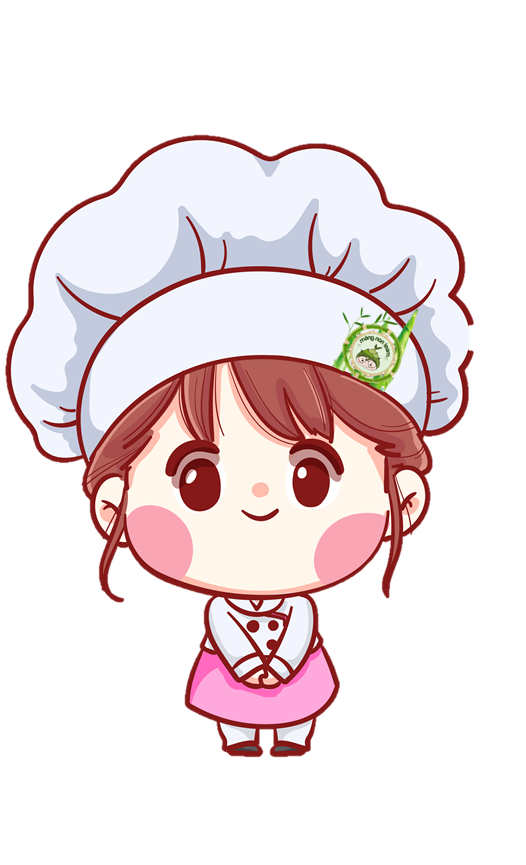 Loại trạng ngữ bổ sung ý nghĩa nguyên nhân cho câu.
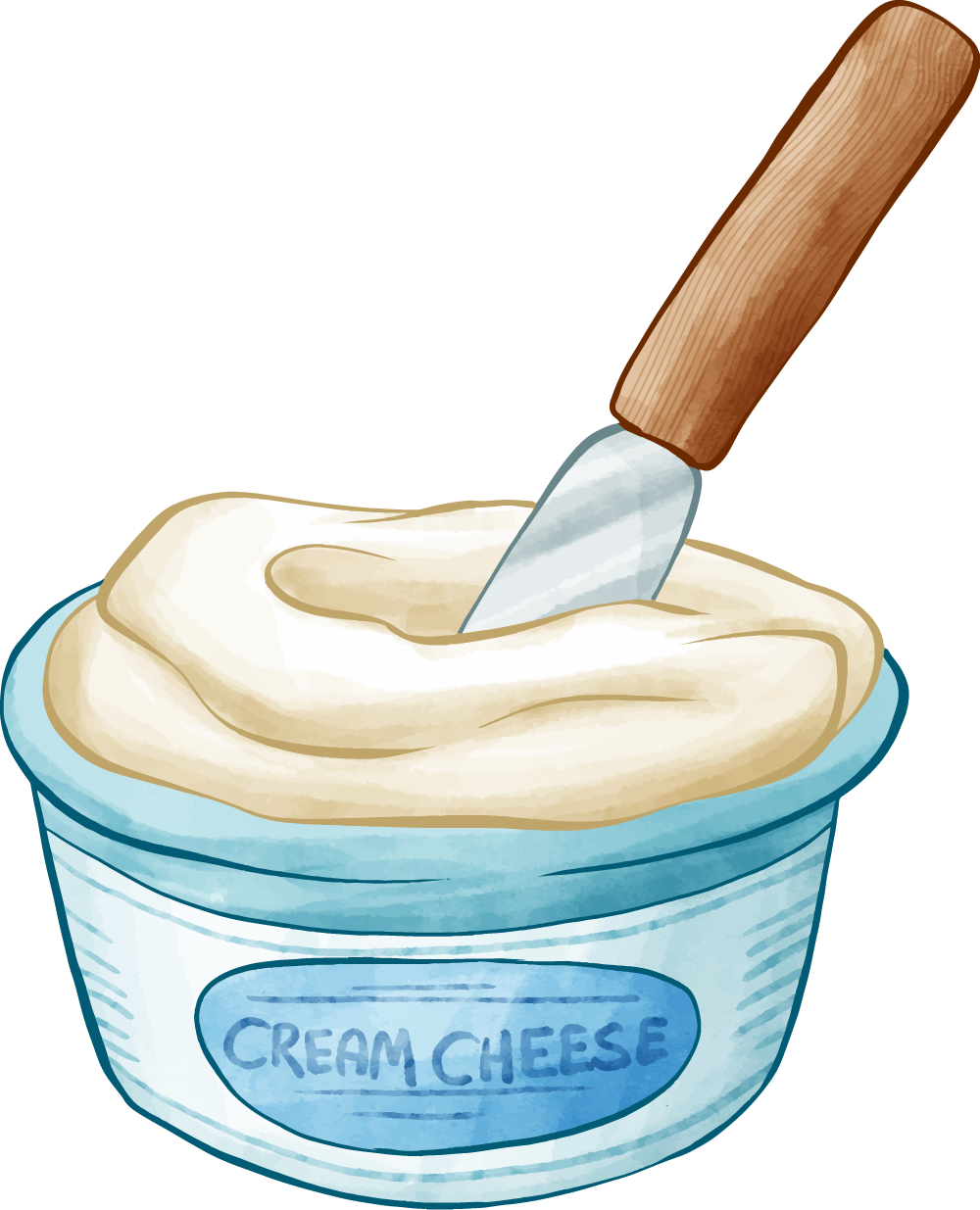 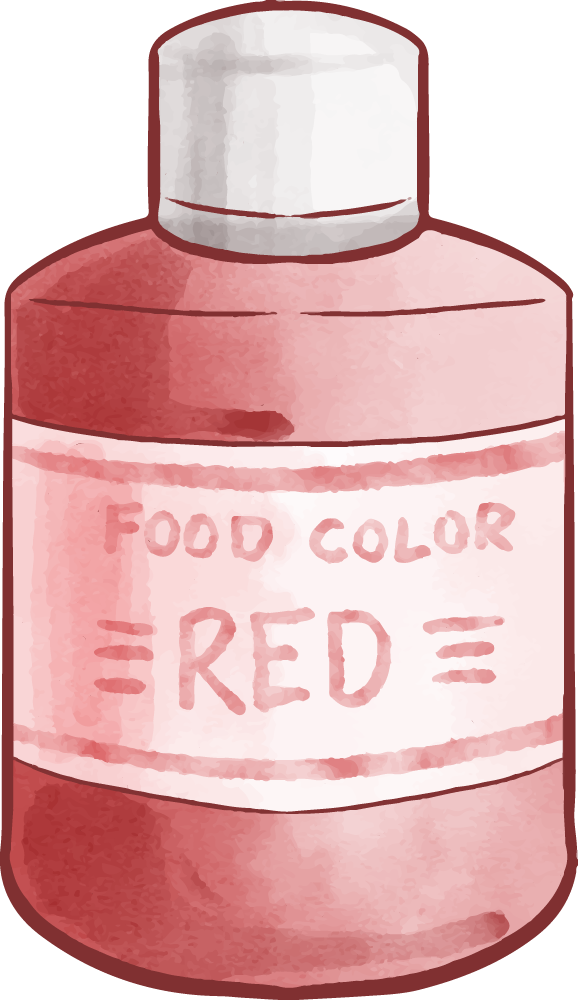 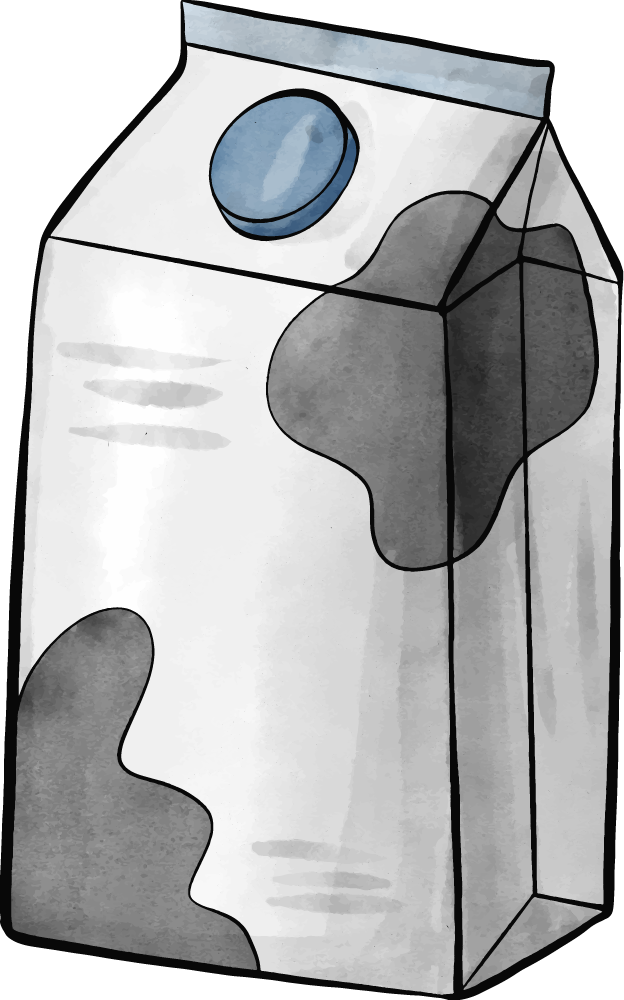 Xác định trạng ngữ chỉ nguyên nhân trong các câu sau:
- Vì mưa, đường ngập nước.
- Tại vì mải chơi, Hùng không làm đủ bài cô giáo giao.
- Nhờ mưa, cây cối trở nên xanh tươi.
- Do chủ quan, bài thi của Bình bị điểm kém.
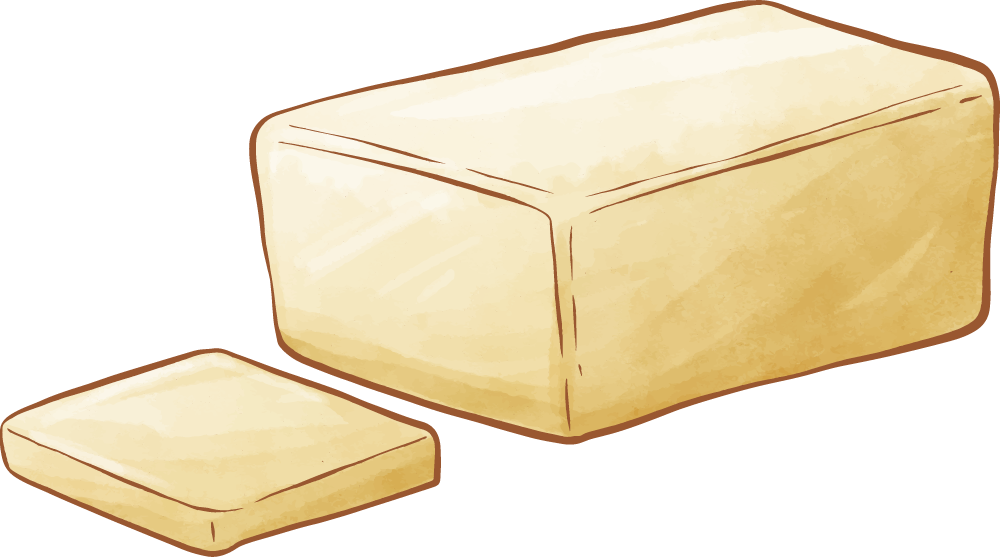 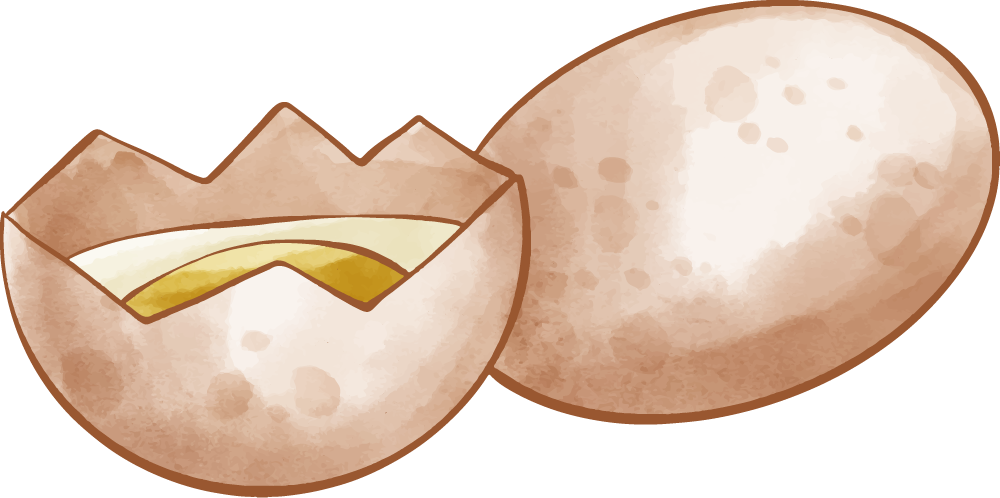 Trạng ngữ chỉ nguyên nhân có các từ:
 Vì, tại vì, nhờ, do, bởi,...
Măng Non
Ghi nhớ
1. Để giải thích nguyên nhân của sự việc hoặc tình trạng nêu trong câu, ta có thể thêm vào câu những trạng ngữ chỉ nguyên nhân.
 2. Trạng ngữ chỉ nguyên nhân trả lời cho các câu hỏi Vì sao?, Nhờ đâu?, Tại đâu?...
Măng Non
3
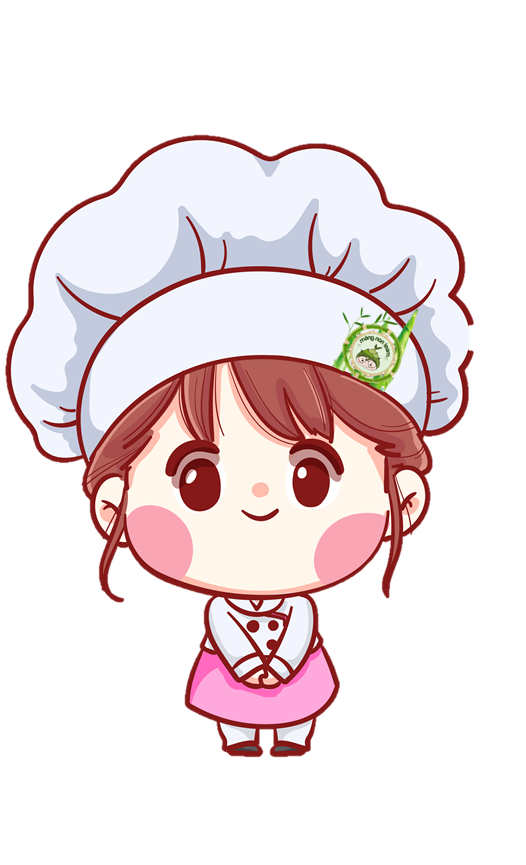 Luyện tập
Diệu Hiền
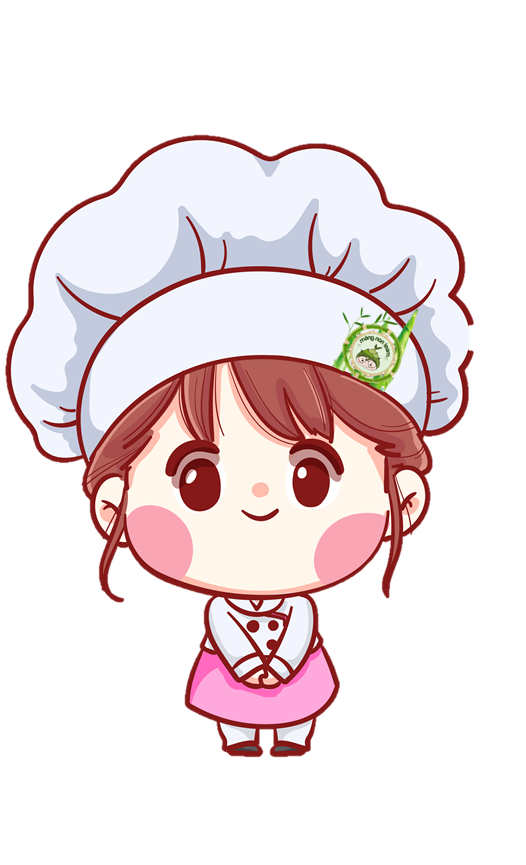 Cùng làm bánh
Cùng làm bánh
Nguyên liệu đã đầy đủ rồi, cùng làm bánh thôi nào!!
02
03
01
Bánh muffin vị dâu tây
Bánh bông lan
 vị mâm xôi
Bánh Sinh nhật vị việt quất
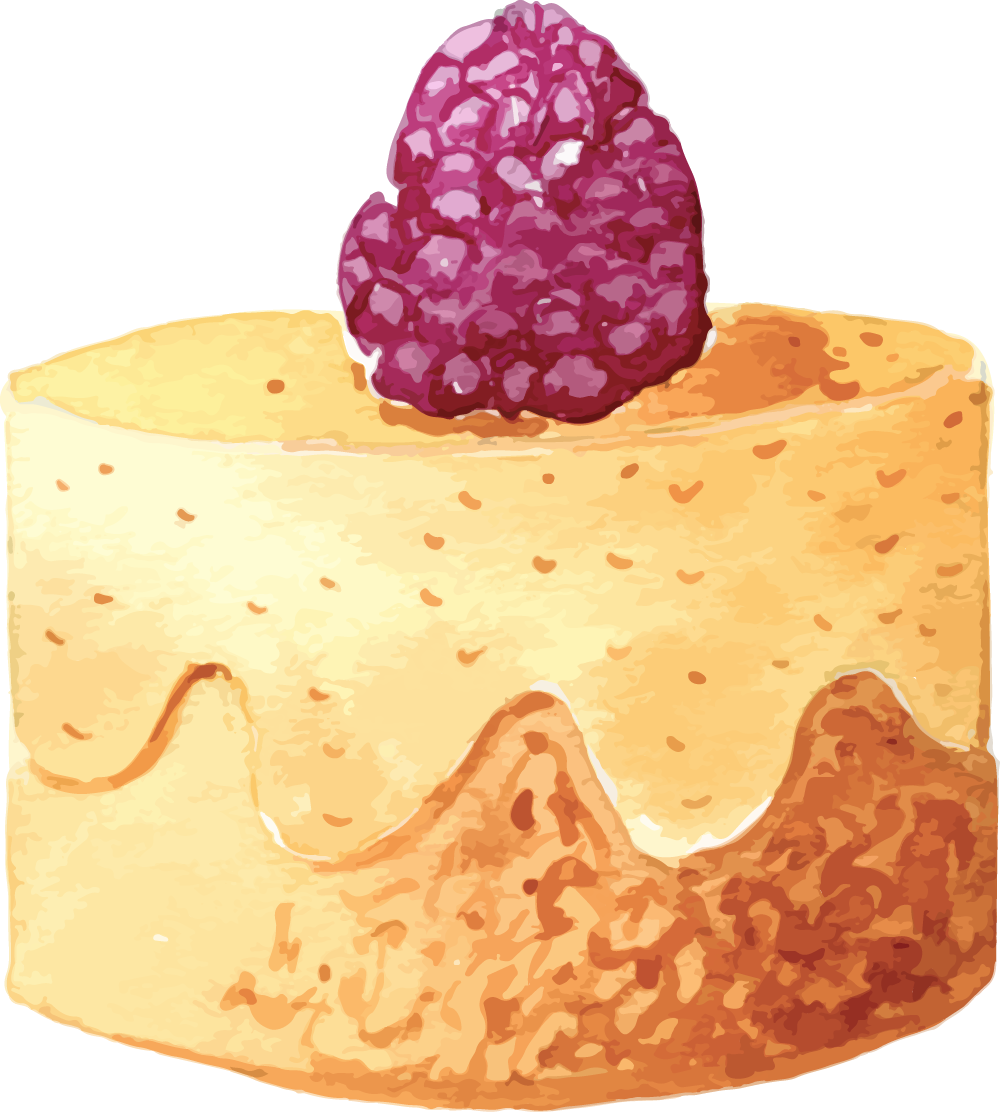 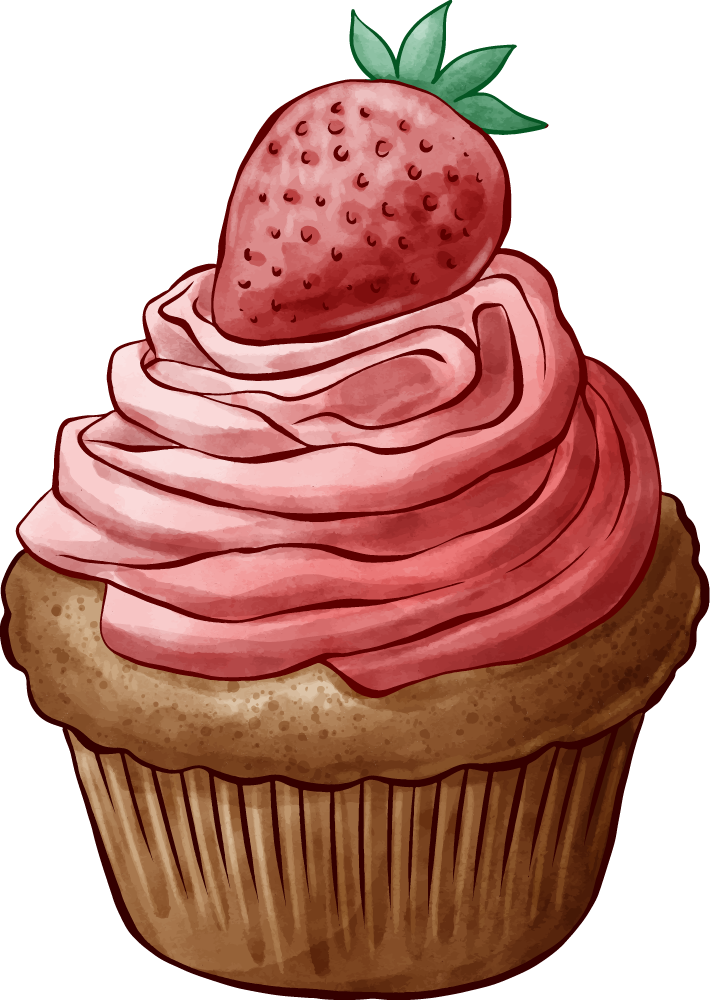 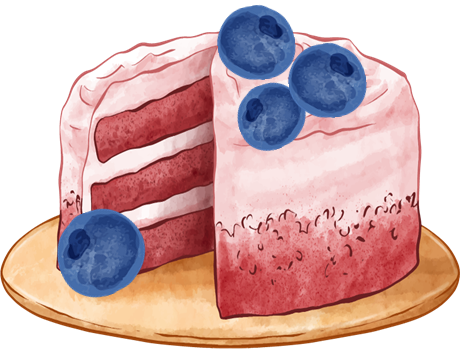 1. Tìm trạng ngữ chỉ nguyên nhân trong các câu sau:
a. Chỉ ba tháng sau, nhờ siêng năng, cần cù, cậu vượt lên đầu lớp.
b. Vì rét, những cây lan trong chậu sắt lại.
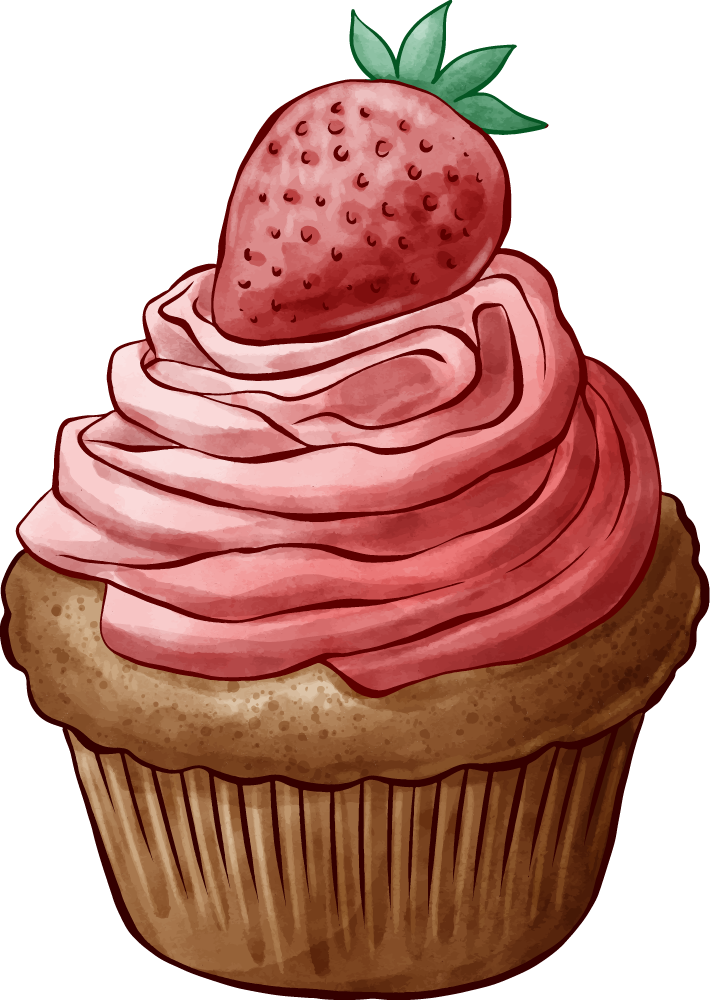 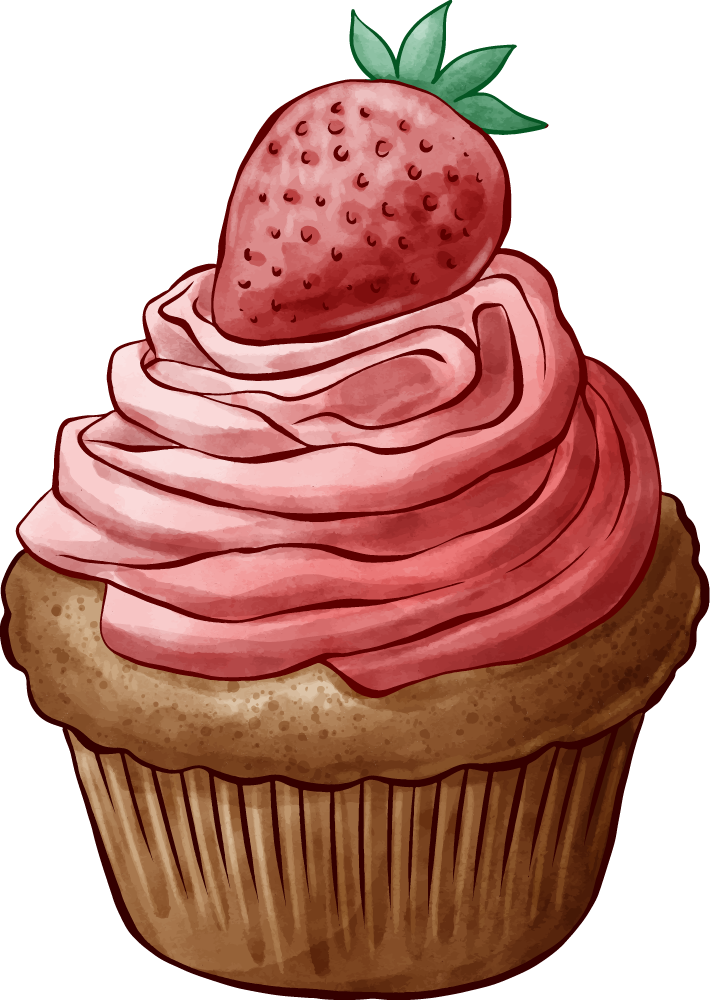 c. Tại Hoa mà tổ không được khen
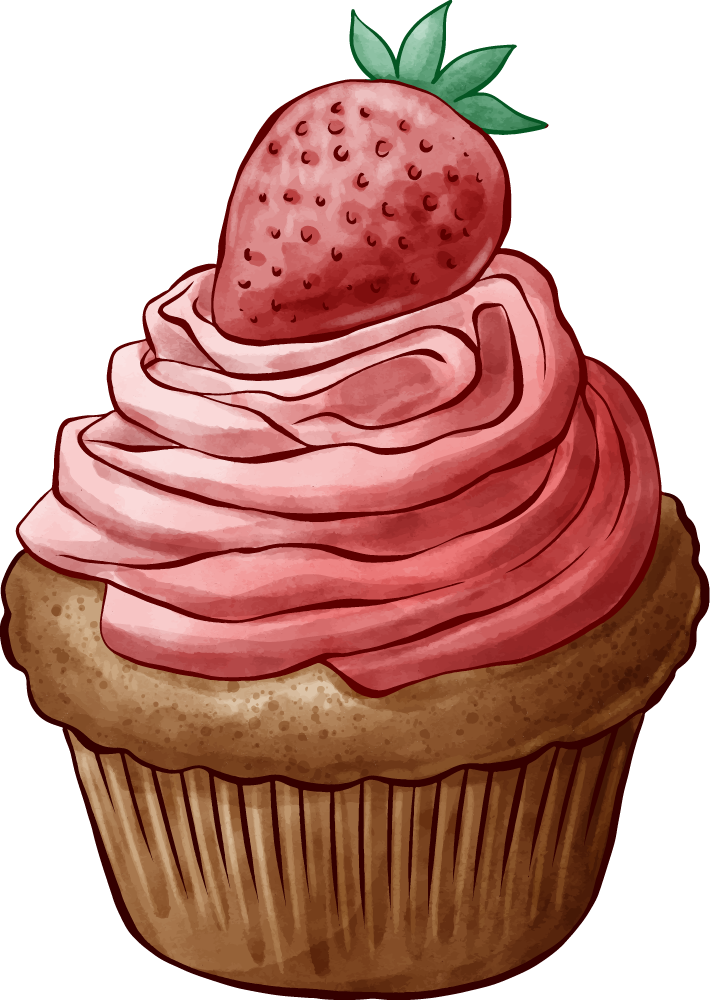 [Speaker Notes: Nhấn vào hình cái bánh để quay lại màn hình trò chơi cùng làm bánh.]
Măng Non
2. Điền các từ nhờ, vì, tại vì vào chỗ trống
a) ... học giỏi, Nam được cô giáo khen.
Nhờ
b) ... bác lao công , sân trường lúc nào cũng sạch sẽ.
Vì
c) ... Mải chơi, Tuấn không làm bài tập.
Tại vì
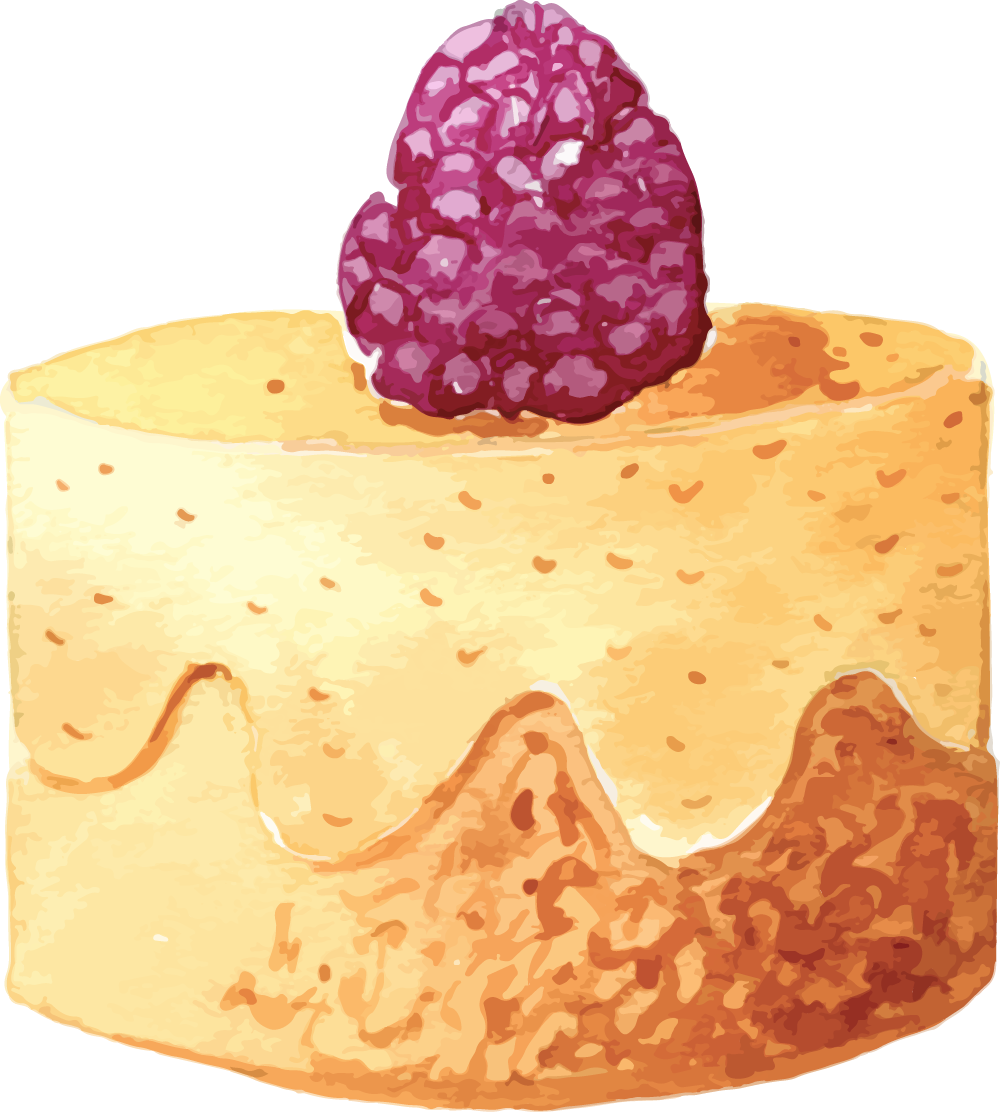 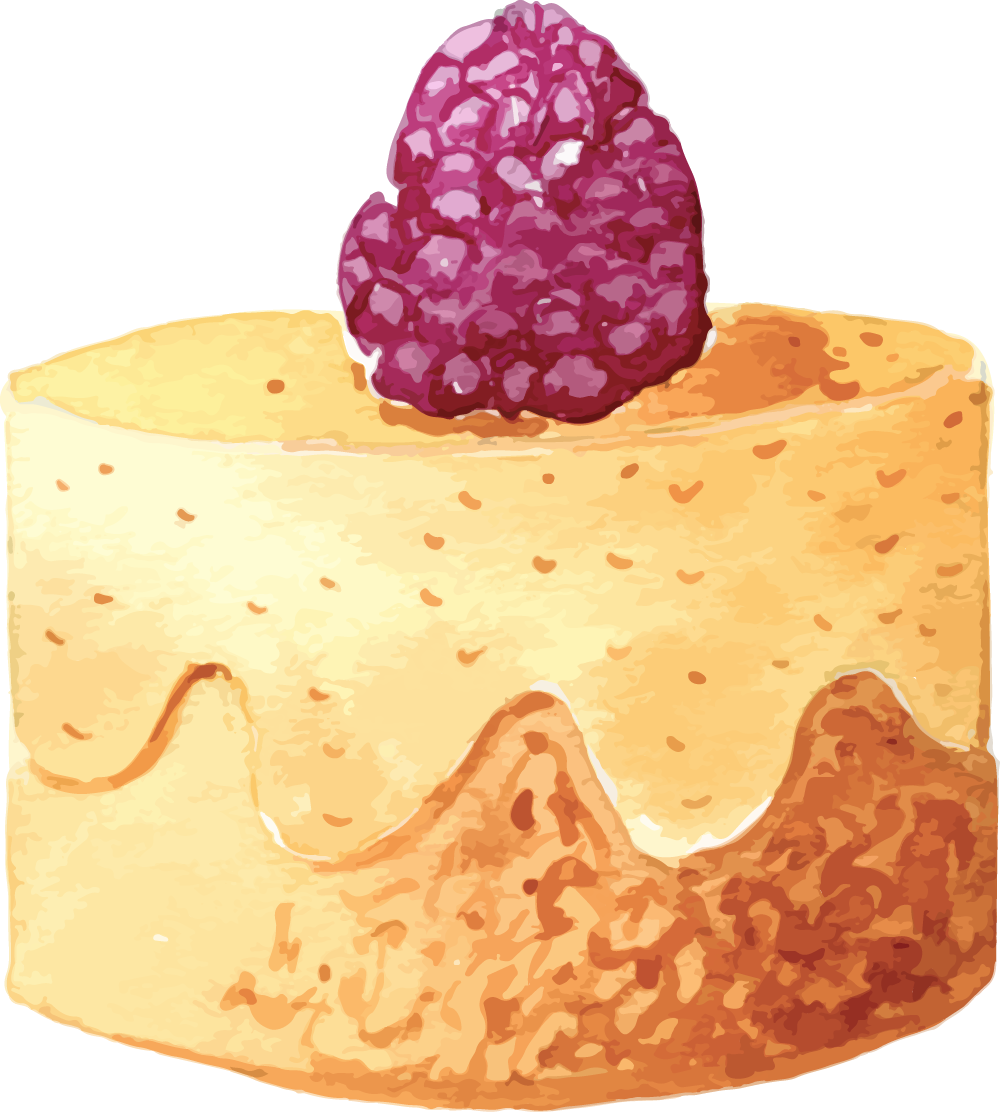 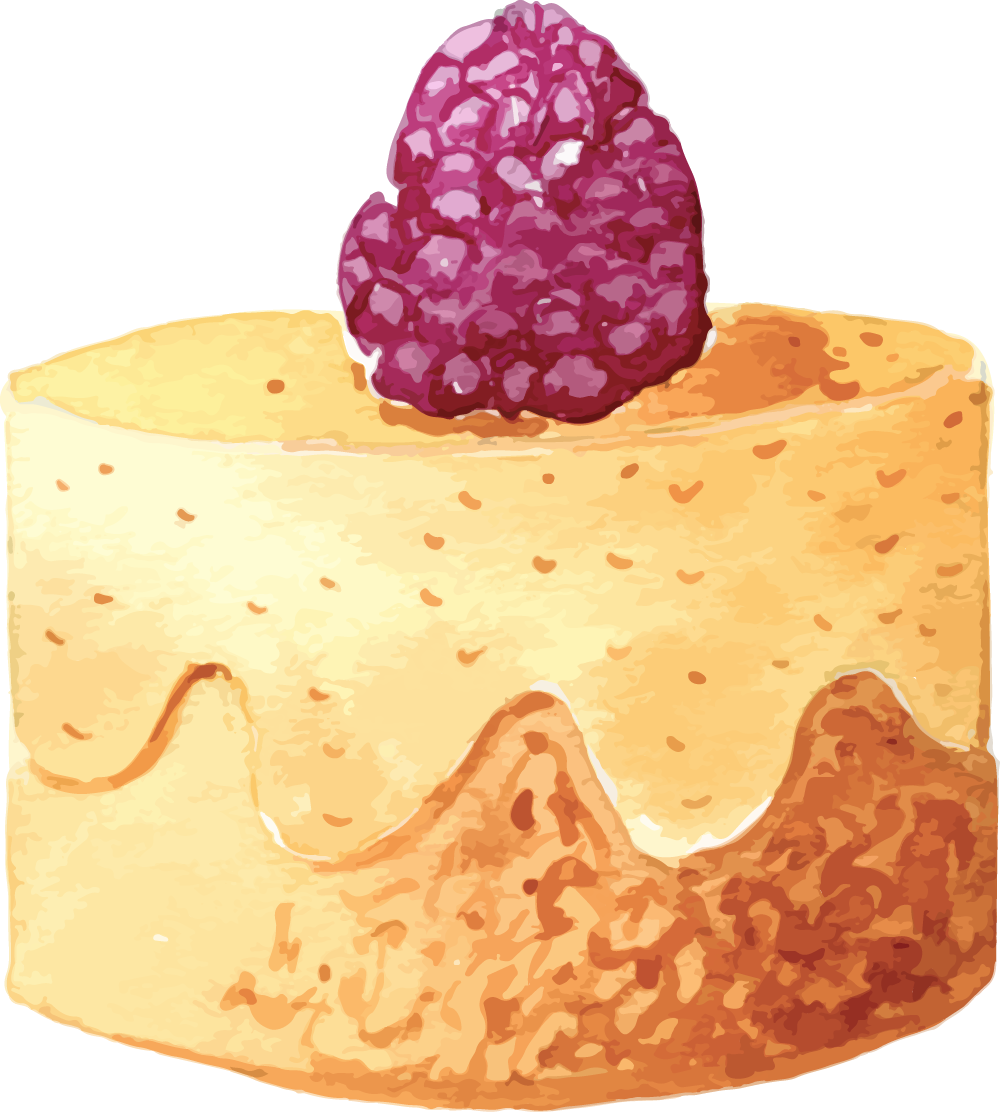 Bài 3 
Đặt 1 câu có trạng ngữ chỉ nguyên nhân
Vì mưa quá to, chúng em phải hoãn cuộc thi đá bóng.
Nhờ chăm chỉ, em luôn được điểm cao.
Nhờ sự giúp đỡ của Lan, Hà có nhiều tiến bộ.
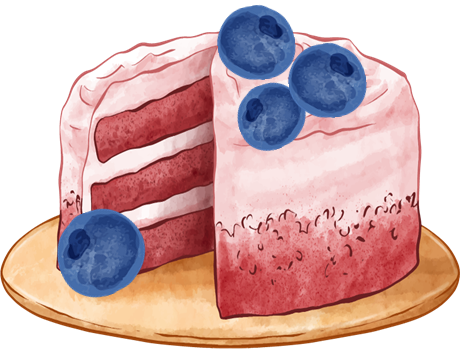 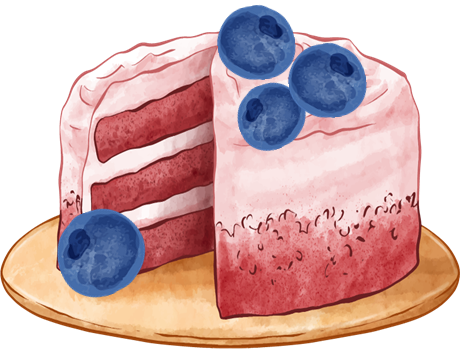 Măng Non
Mời các bạn cùng thưởng thức với tớ nhé!!!
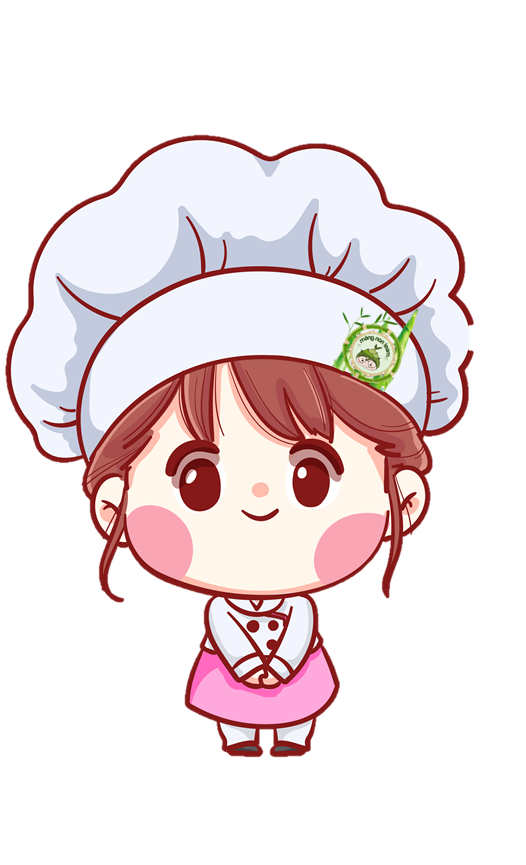 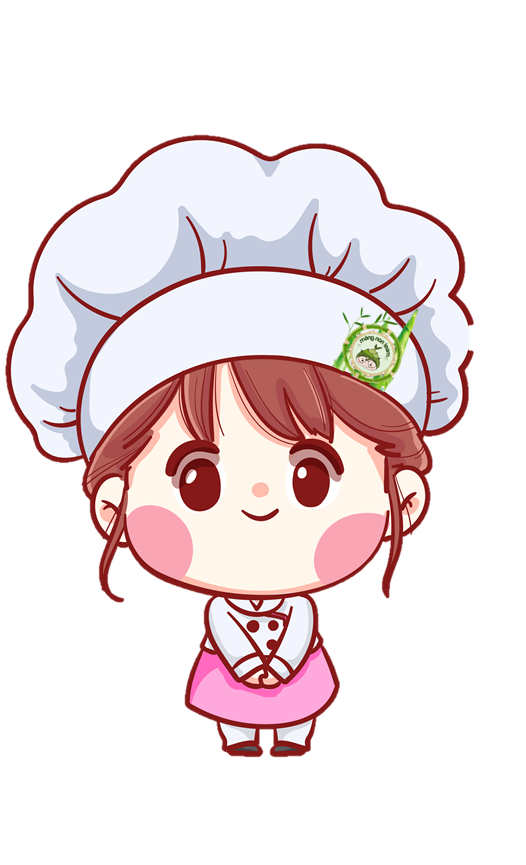 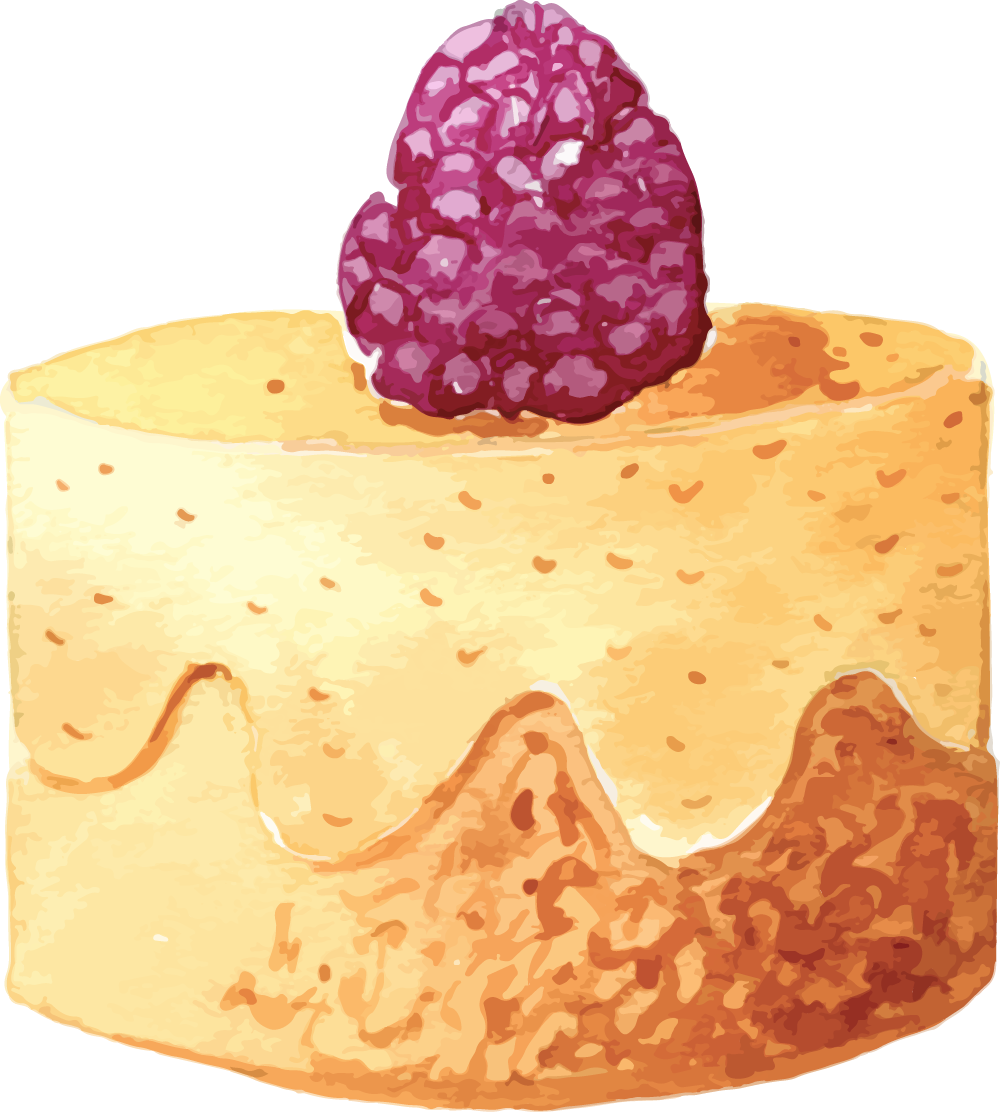 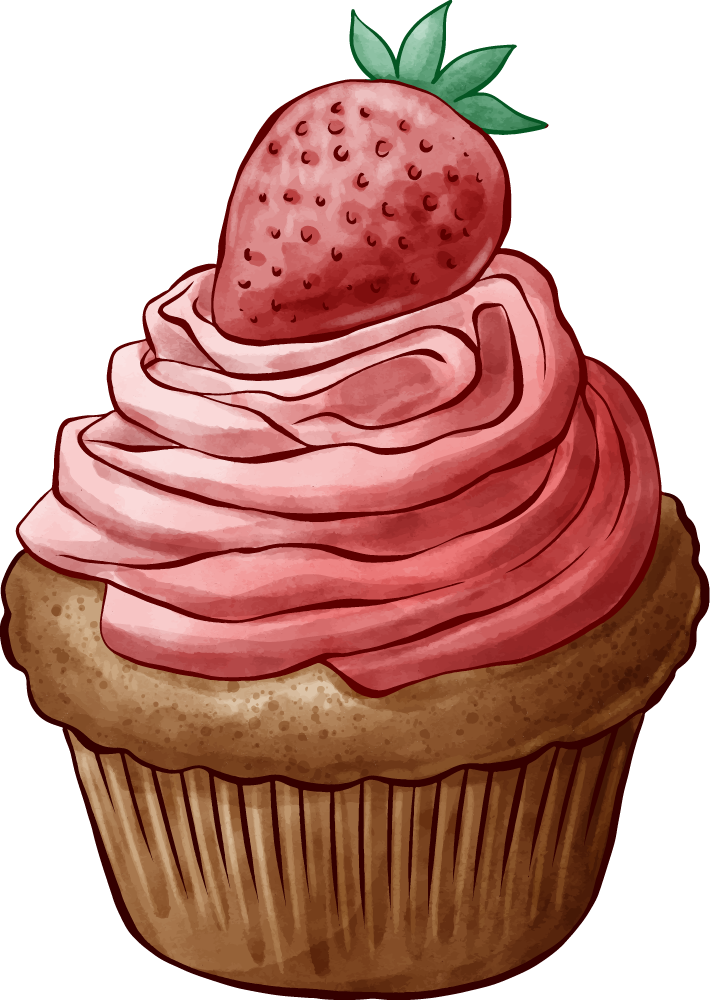 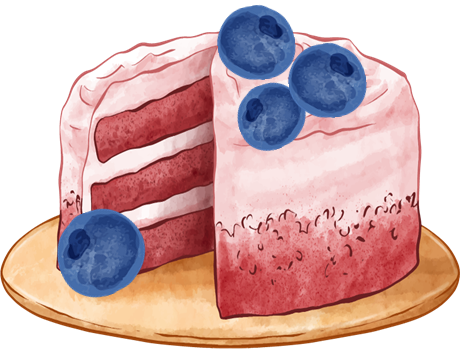 Măng Non
4
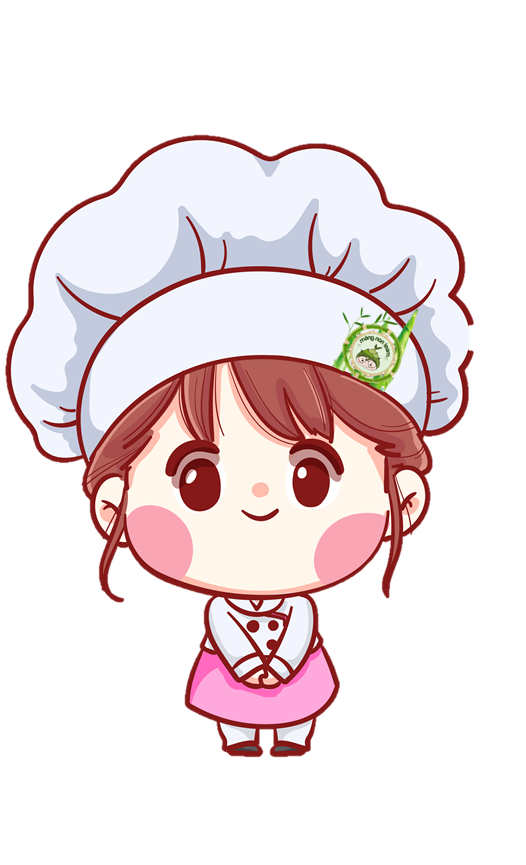 VẬN DỤNG
Diệu Hiền
Câu nào có trạng ngữ chỉ nguyên nhân
Vì không chú ý nên em chưa hiểu bài.
Ngoài đồng lúa đã chín vàng.
Vì trời mưa nên đường trơn trượt.
Dưới lũy tre làng ta gìn giữ nền văn hóa lâu đời.
Tìm trạng ngữ chỉ nguyên nhân cho câu:
Nhờ bàn tay của mẹ, nhà cửa luôn sạch sẽ, gọn gàng.
Nhờ bàn tay mẹ
Nhờ bàn tay của mẹ, nhà cửa sạch sẽ
Nhờ bàn tay của mẹ em
Nhờ bàn tay của mẹ
Măng Non
Tìm trạng ngữ trong câu sau:
Nhờ chăm chỉ, cần cù và hiếu học nên bạn Lan đạt thành 
tích cao trong học tập.
Nhờ chăm chỉ, cần cù
Nhờ chăm chỉ
Nhờ chăm chỉ, cần cù và hiếu học
Nhờ chăm chỉ, cần cù, hiếu học
Măng Non
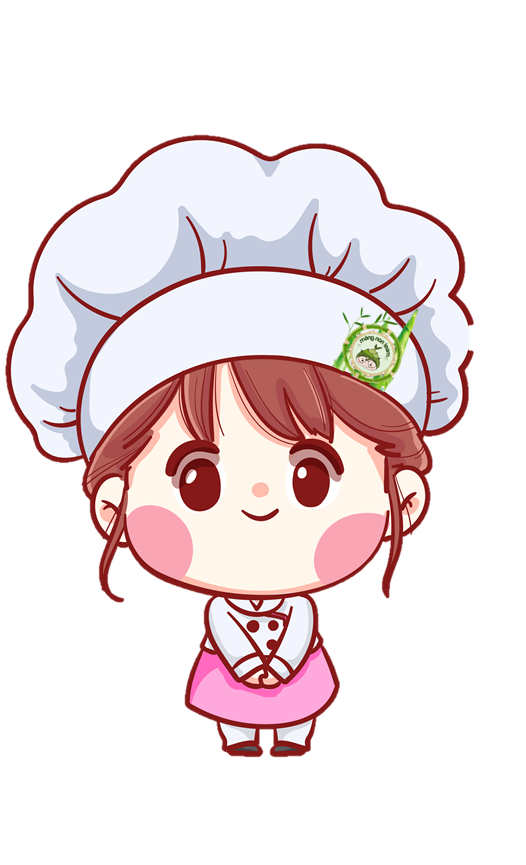 DẶN DÒ
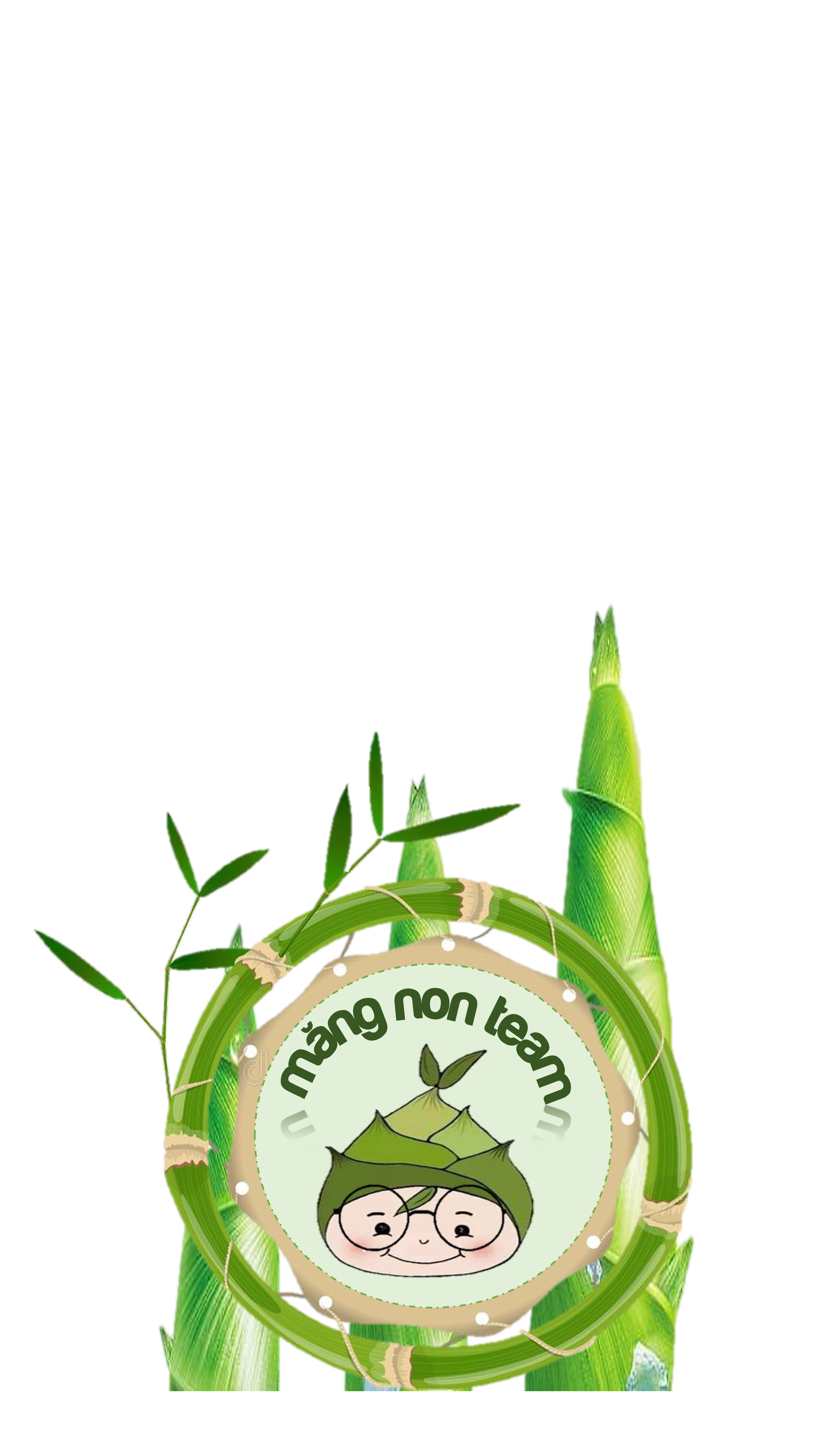 Măng Non
Diệu Hiền
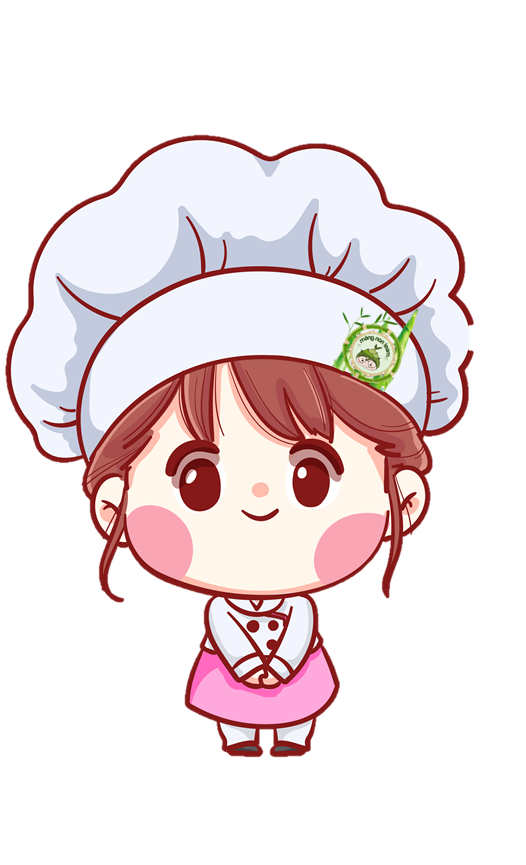 CHÚC CÁC EM HỌC TỐT!
CHÚC CÁC EM HỌC TỐT!